H. AYUNTAMIENTO CONSTITUCIONAL DE EL SALTO
DIRECCION DE EDUCACIÓN  




INFORME MENSUAL DE ACTIVIDADES DICIEMBRE 2022
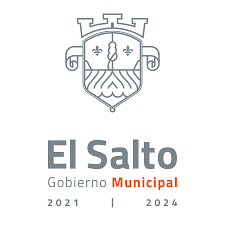 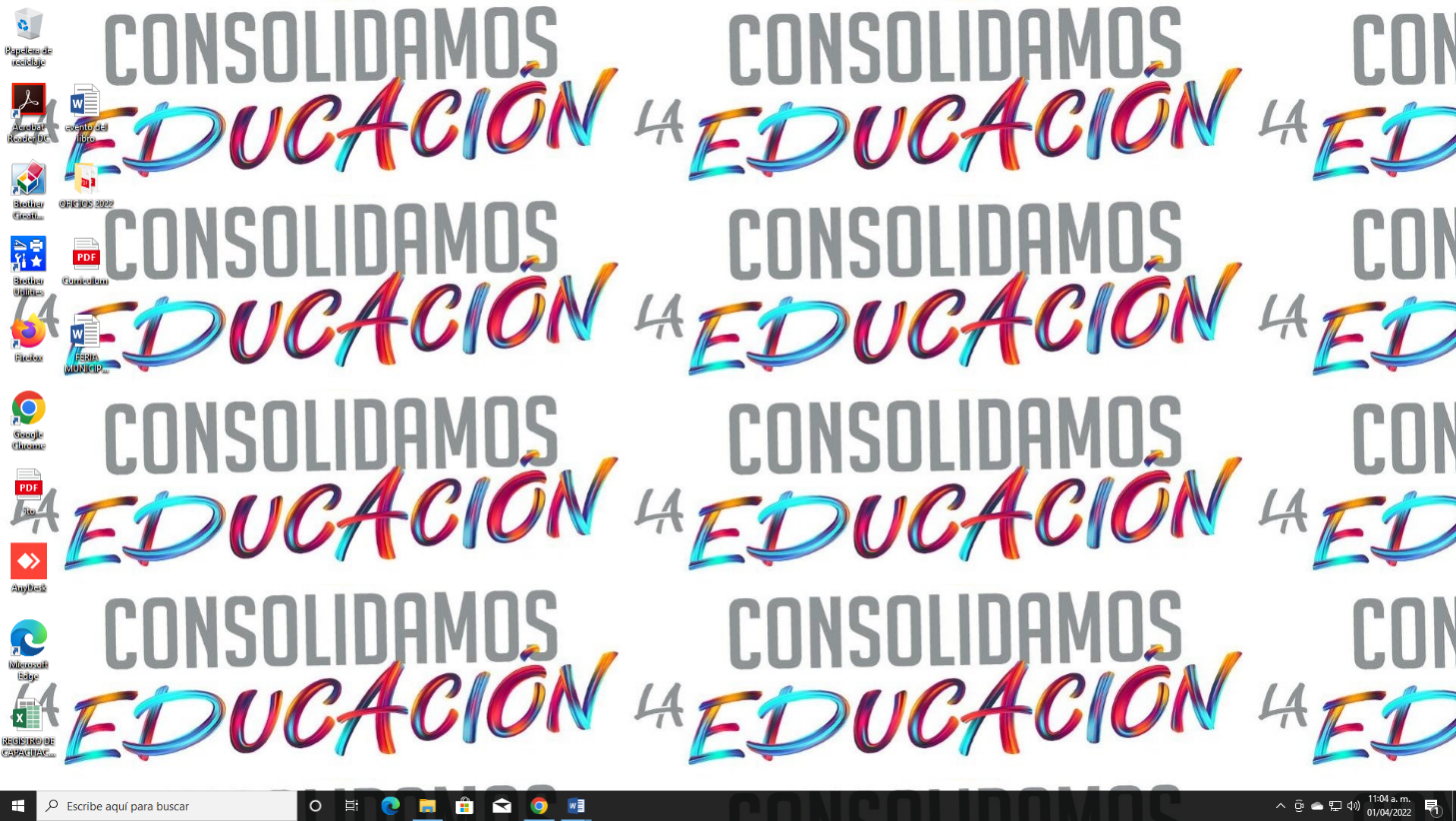 Organización 5 de Diciembre del 2022
Actividades del mes de Diciembre 2022.
Reunión Primaria Laura Riojas7 de  Diciembre del 2022
Colonia Lomas de El Verde, en la Primaria Laura Riojas de Colosio para atender solicitudes de mantenimiento.
Preescolar José Clemente Orozco 8 de Diciembre del 2022
Reunión con Directivo del plantel José Clemente Orozco.
Evento Urbana 113515 de Diciembre del 2022
Evento Decembrino escuela Primaria urbana 1135 González Martínez.
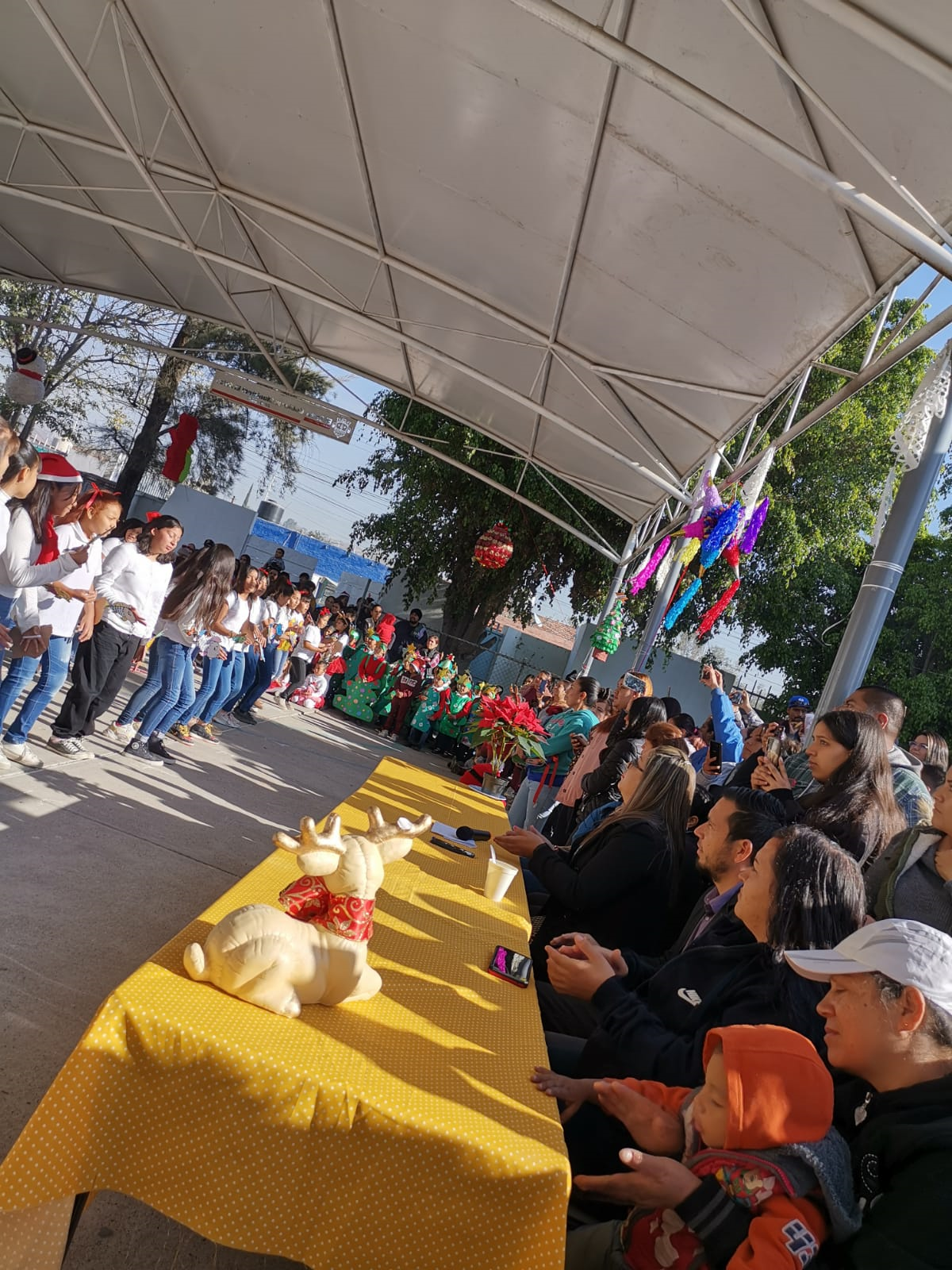 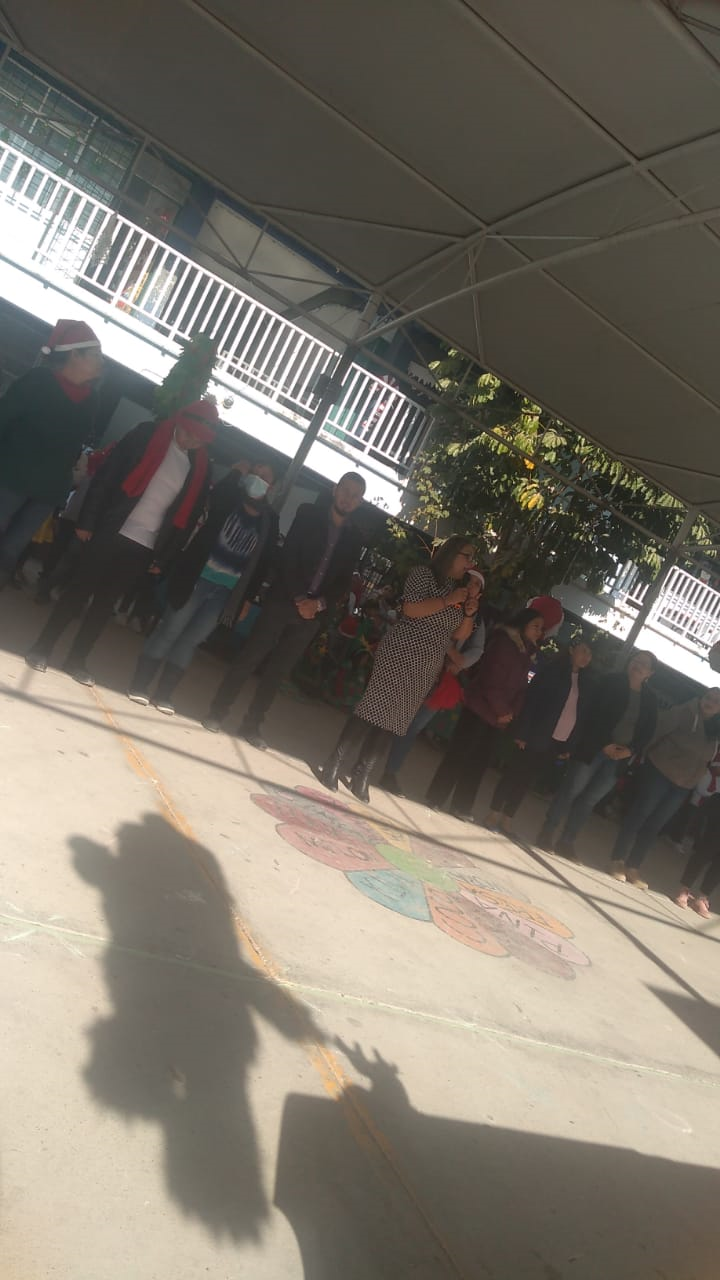 Evento de conmemoración de los 79 años de El Salto22 de Diciembre del 2022
Se llevo a cabo evento de los 79 años de la fundación de El Salto como Municipio Independiente.
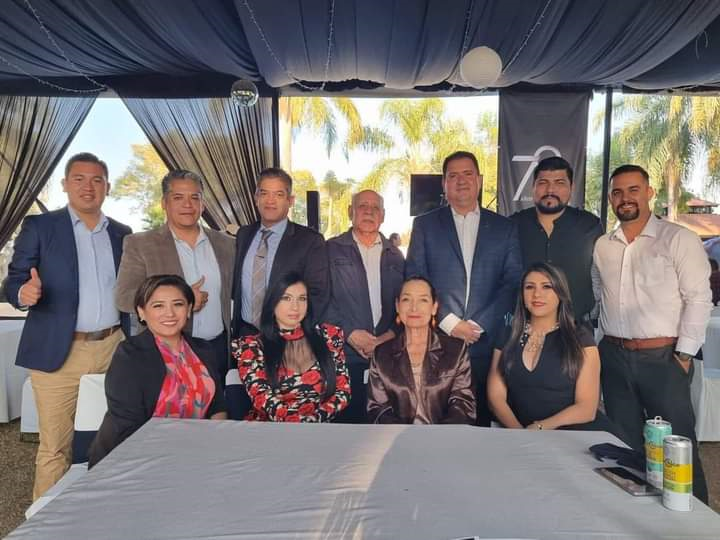 Servicios Municipales  Diciembre 2022
En el mes de Diciembre se Gestiono el apoyo de envió de Pipas a diferentes Planteles de nivel Preescolar, Primaria y Secundaria.
    
                  Preescolar                                                                     Secundaria
     Francisco Zarco (Las Lilas)                                            Secundaria Técnica 31 ( La Higuera)            
     Melchor Ocampo (La Azucena)
                        Primaria
     Rene Nucamendi (Cabecera)
     Luis Manuel M. Diéguez ( San José del Castillo) 2 pipas.
     María Guadalupe Ortiz ( Cabecera Municipal )
     Reino de Holanda ( Santa Rosa…Pintas)
     Emiliano Zapata ( Castillo)
Servicios Municipales  Diciembre 2022
En el mes de Diciembre se Gestionaron diversos tipos de apoyo  a diferentes Planteles de nivel Preescolar y Primaria.

      Preescolar                                                                
Francisco Gabilondo Soler ( Gestión de espacio para realizar clases presenciales) Cabecera.
José Vasconcelos (Recolección de basura) Las Pintas.
Primaria
Primaria Federal 8 de Agosto ( Recolección de levantamiento de un perro) Colonia Fraccionamiento Las Lilas.
Primaria Federal Independencia ( Recolección de basura) Infonavit la Mesa.
Secundarias 
Secundaria General 102 (Recolección de basura y Reporte de quema de zacate en lote colindante a Secundaria) Santa Rosa- Las Pintas.
Secundaria Técnica 31 (Recolección de basura) La Higuera- El Quince.
Secundaria General 116 (Recolección de basura) Lomas del verde- El Verde.
Secundaria Técnica 173 ( Recolección de basura y Apoyo de Protección Civil/ control de incendio en lote colindante a Secundaria) Parques del Castillo.
Dirección de Educación Municipal
Casa de la Cultura, Narciso Mendoza #18, Col. Centro, El Salto

(33) 32 84 14 40 Ext. 314
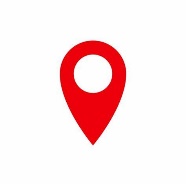 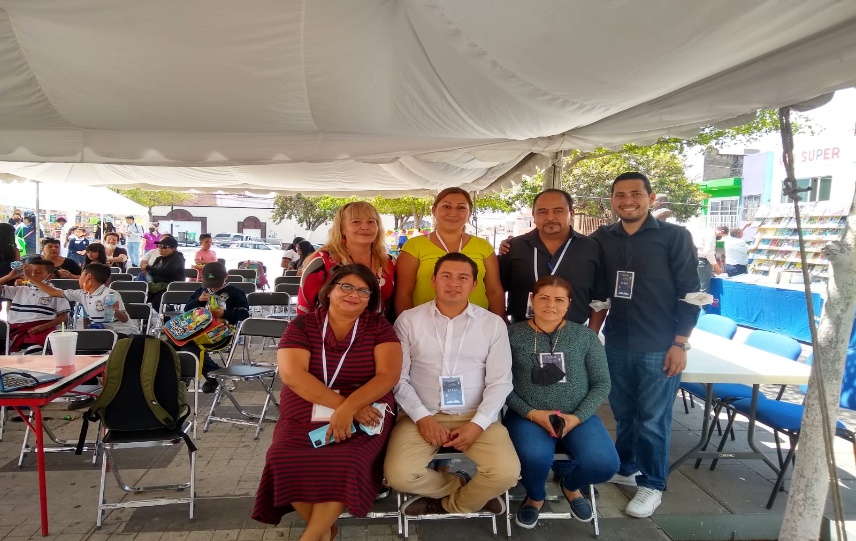 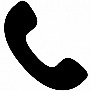 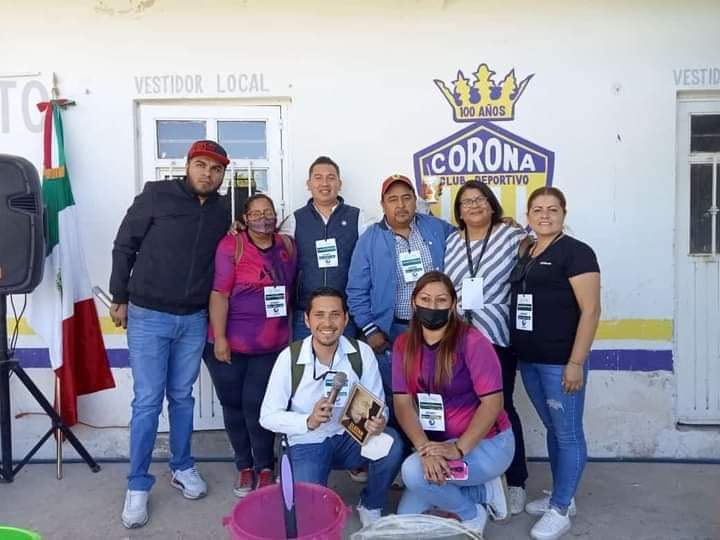